Bezkyslíkaté kyseliny
Charakteristika
jsou dvouprvkové sloučeniny vodíku a nekovových prvků (halogeny a síra)
halogeny a síra se slučují s vodíkem za vzniku halogenovodíků a sulfanu
jsou silné žíravé kyseliny
ve vodě se štěpí (ionizují) na kationty vodíku H⁺ a zbytek kyseliny                   HCl → H⁺ + Cl⁻
lakmus barví červeně - čím nižší pH, tím silnější kyselina
Bezpečnost při práci s kyselinami
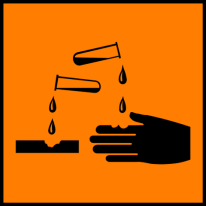 kyseliny jsou silné žíraviny
pracujte s nimi v ochranném oděvu, v gumových rukavicích a s brýlemi
při potřísnění omývejte postižené místo proudem studené vody a neutralizujte slabým roztokem sody
při ředění kyselin ji nalévejte vždy do vody
Významné bezkyslíkaté kyseliny
kyselina chlorovodíková
kyselina fluorovodíková
kyselina bromovodíková
kyselina jodovodíková
kyselina sulfanová (sirovodíková)
Kyselina chlorovodíková
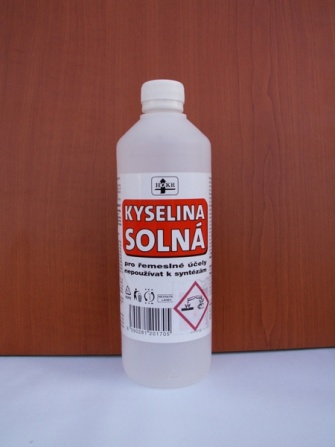 HCl
prodává se jako 37% kyselina solná
je bezbarvá těkavá kapalina
silná žíravina
koncentrovaná HCl na vzduchu dýmá (unikají páry chlorovodíku)
0,3% - 0,4% roztok HCl je součástí žaludečních šťáv
Využití:- druhá nejpoužívanější kyselina v průmyslu (po kyselině sírové)- s kyselinou dusičnou tvoří lučavku královskou (rozpouští zlato, platinu)- čištění bazénů od vodního kamene
Kyselina fluorovodíková
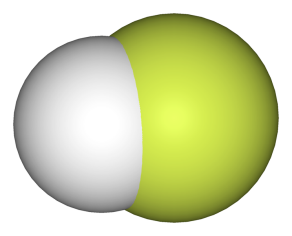 HF
bezbarvá dýmavá kapalina
má silné žíravé účinky
leptá kůži, oči i zažívací ústrojí
Využití:- leptání skla- rozpouští většinu oxidů kovů i kovy   samotné
Kyselina sulfanová
starší název sirovodíková
H₂S
slabá kyselina
vzniká rozpouštěním sulfanu ve vodě
sulfan (sirovodík) H₂S- bezbarvý plyn, zapáchající po   zkažených vejcích- prudce jedovatý (dráždivý i dusivý)
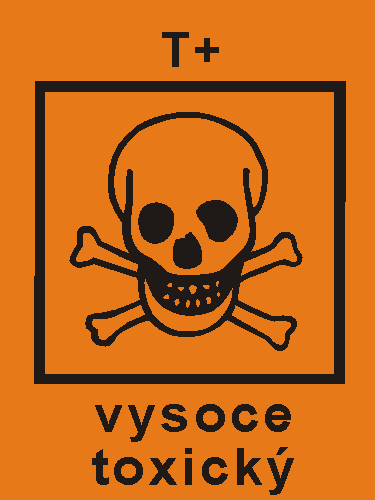 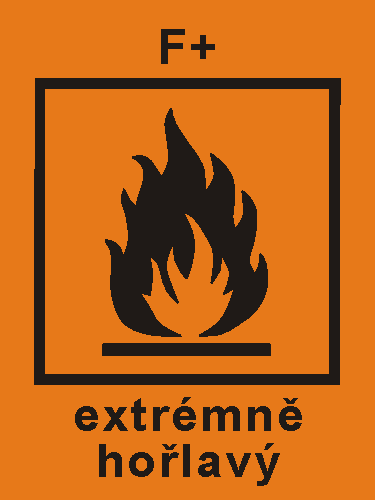 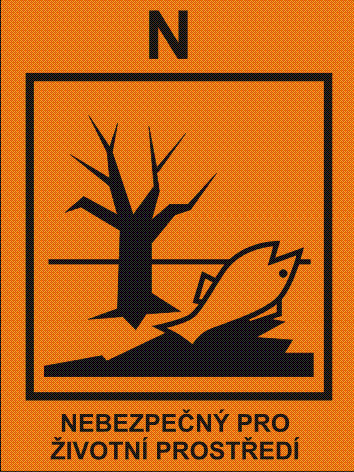 Názvosloví bezkyslíkatých kyselin
názvy se tvoří slovem kyselina a přidáním koncovky –ová k názvu původní sloučeniny (kyselina chlorovodíková)
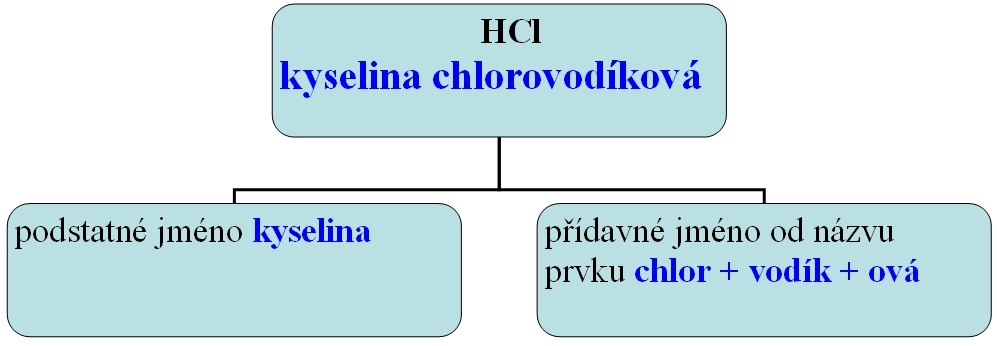 Vytvořte názvy nebo vzorce
kyselina chlorovodíková
HF

kyselina sulfanová
HBr

kyselina jodovodíková
HCl

kyselina fluorovodíková
H₂S
kyselina bromovodíková
HI
Doplňte chemické rovnice
FeS +   HCl → ……… + FeCl₂
H₂ + S → ………
H₂ + ……… →   HCl

Řešení:
FeS + 2 HCl → H₂S + FeCl₂
H₂ + S → H₂S 
H₂ + Cl₂ →   HCl
ShrnutíDoplňte text
Bezkyslíkaté kyseliny jsou ……… sloučeniny ……… a síry s ………, jsou silné ………, mají ……… účinky. Lakmus barví ……… . Patří mezi ně kyselina chlorovodíková, ………, ………, ……… a ……… . HCl se prodává jako 37% kyselina ......... . Slabě koncentrovaná HCl se nachází v ……… ……… . HF leptá ……… . H₂S vzniká rozpouštěním ……… ve ……… . Sulfan zapáchá po ……… ………, je ……… ……… . Při ředění kyselin  naléváme vždy ……… do ……… .
Řešení shrnutí
Bezkyslíkaté kyseliny jsou dvouprvkové sloučeniny halogenů a síry s vodíkem, jsou silné žíraviny, mají leptavé účinky. Lakmus barví červeně. Patří mezi ně kyselina chlorovodíková, fluorovodíková, bromovodíková, jodovodíková a sulfanová. HCl se prodává jako 37% kyselina solná. Slabě koncentrovaná HCl se nachází v žaludečních šťávách. HF leptá sklo. H₂S vzniká rozpouštěním sulfanu ve vodě. Sulfan zapáchá po zkažených vejcích, je prudce jedovatý. Při ředění kyselin  naléváme vždy kyselinu do vody.
Zdroje
http://www.chemierol.wz.cz/nazvoslovi%20bezkysl%20k.jpg
http://images2.wikia.nocookie.net/__cb20070427142806/necyklopedie/images/thumb/e/ed/%C5%BD%C3%ADravina.png/480px-%C5%BD%C3%ADravina.png
http://www.hokr.cz/picts/chemie-kyselina-chlorovodikova/kyselina_solna_obal_1l.jpg
http://upload.wikimedia.org/wikipedia/commons/thumb/5/59/Hydrogen-fluoride-3D-vdW.png/744px-Hydrogen-fluoride-3D-vdW.png
http://www.stromprop.cz/obrazky/eshop/20/zon04.gif
http://www.stromprop.cz/obrazky/eshop/20/zon06.gif
http://www.safetyshop.cz/data/products/00213_gc8dv2ce.gif